Thanking and Apologizing in English
Learn how to express gratitude and apologize in English
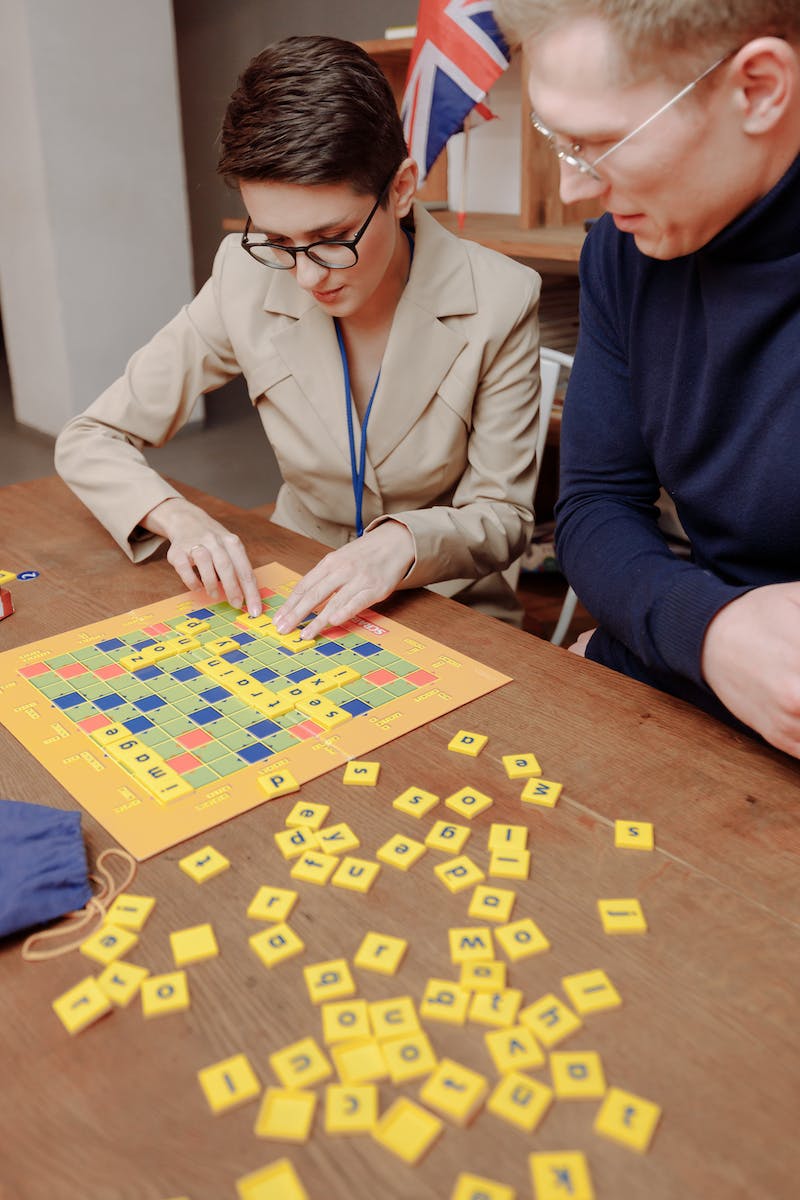 Introduction
• Welcome to the English lesson on thanking and apologizing.
• Learn expressions for thanking and apologizing.
• Understand when to use them in different situations.
• Express your gratitude and apologize properly in English.
Photo by Pexels
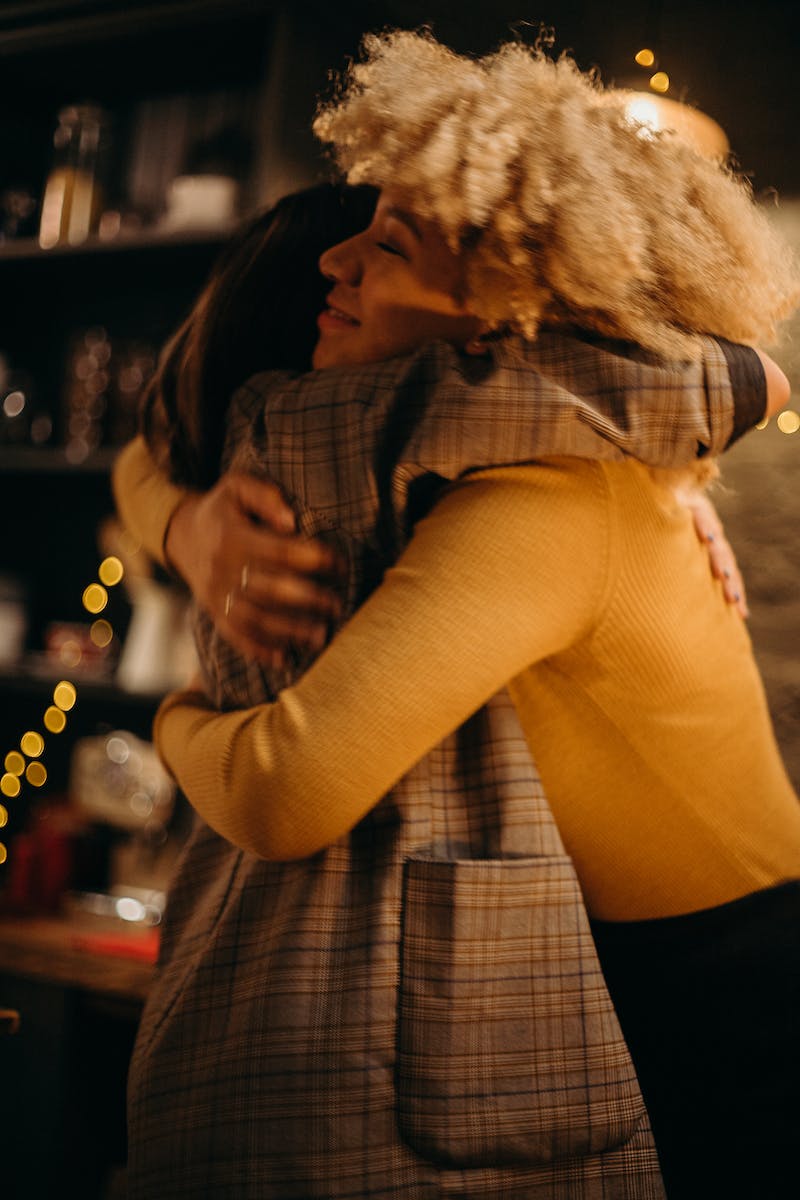 Thanking in English
• Thank you or Thanks are common expressions of gratitude.
• Thank you very much for a formal expression.
• Other informal expressions include thanks a lot and thanks a bunch.
• Respond with you're welcome, it's okay, or my pleasure.
Photo by Pexels
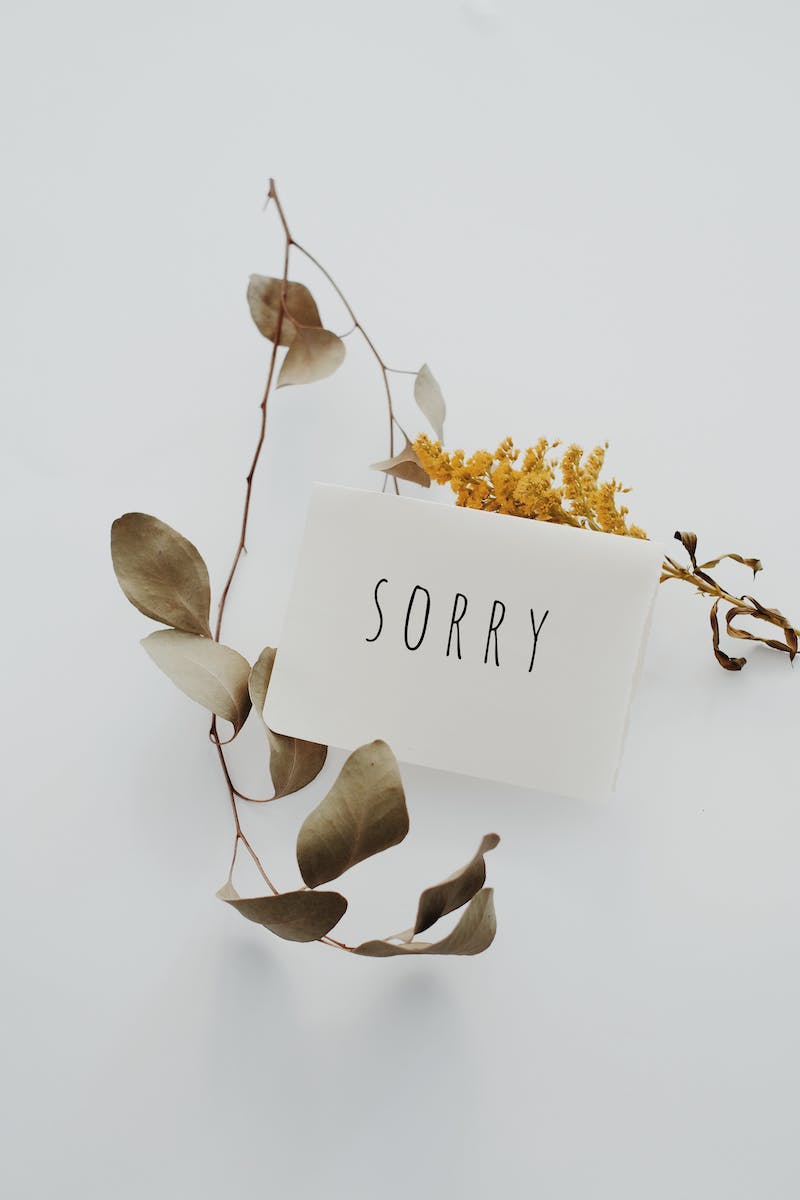 Apologizing in English
• Apologize when you make a mistake or inconvenience someone.
• Use expressions like I'm sorry, forgive me, or please accept my apology.
• Responses can be it's okay, I forgive you, or don't worry about it.
• Ensure the apology is sincere and address the specific issue.
Photo by Pexels
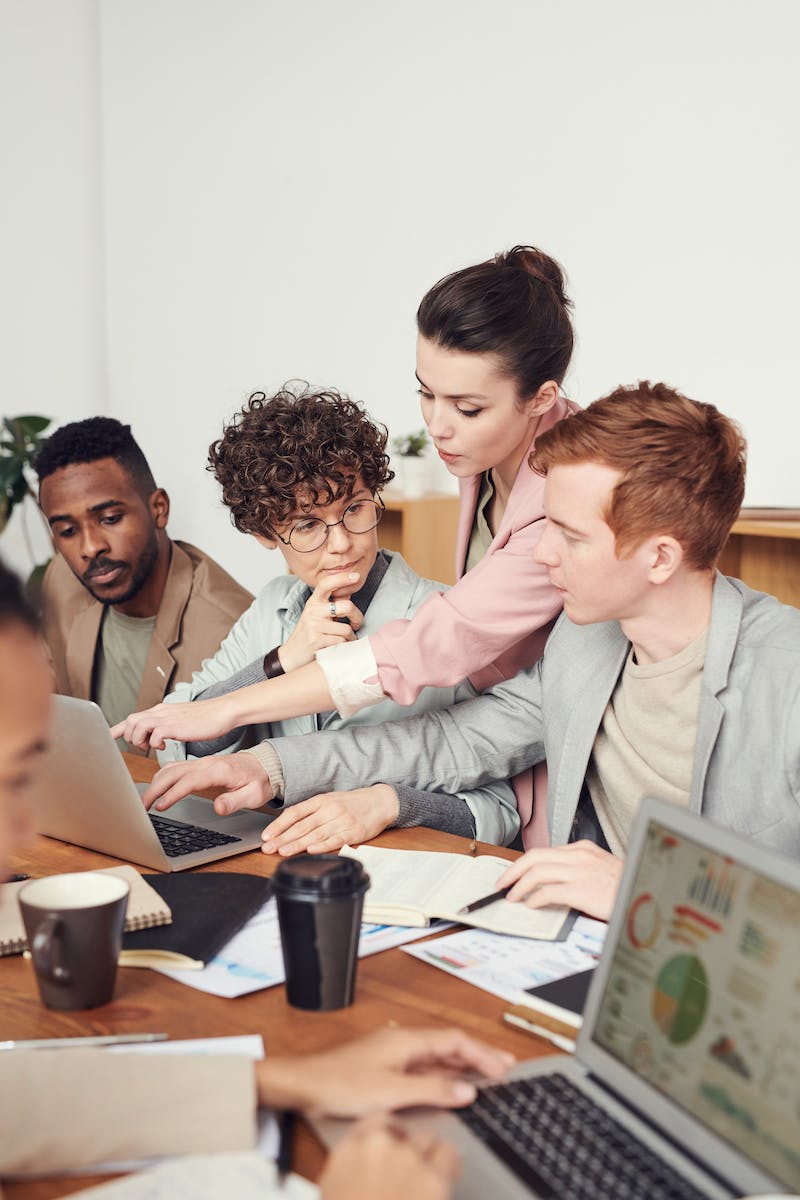 Conversation Examples
• Example 1: Someone receives a gift.
• Example 2: Apologizing for damaging someone's belongings.
Photo by Pexels
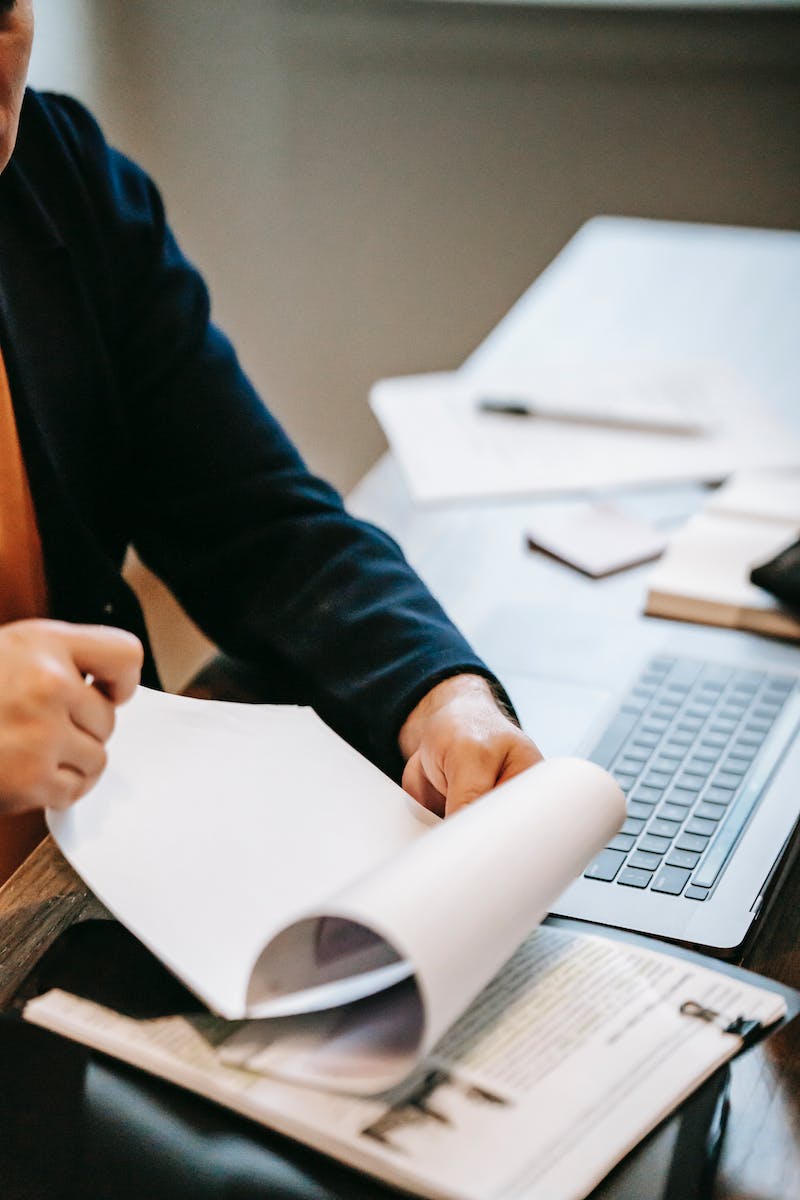 Summary
• Review expressions of thanking and apologizing.
• Understand appropriate responses to these expressions.
• Practice using them in real-life situations.
• Master the art of expressing gratitude and apologizing in English.
Photo by Pexels